Краевое родительское собрание по вопросам подготовки к ГИА по образовательным программам 
основного общего образования в 2024 году
г. Краснодар, 15 декабря 2023 г.
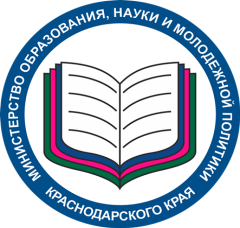 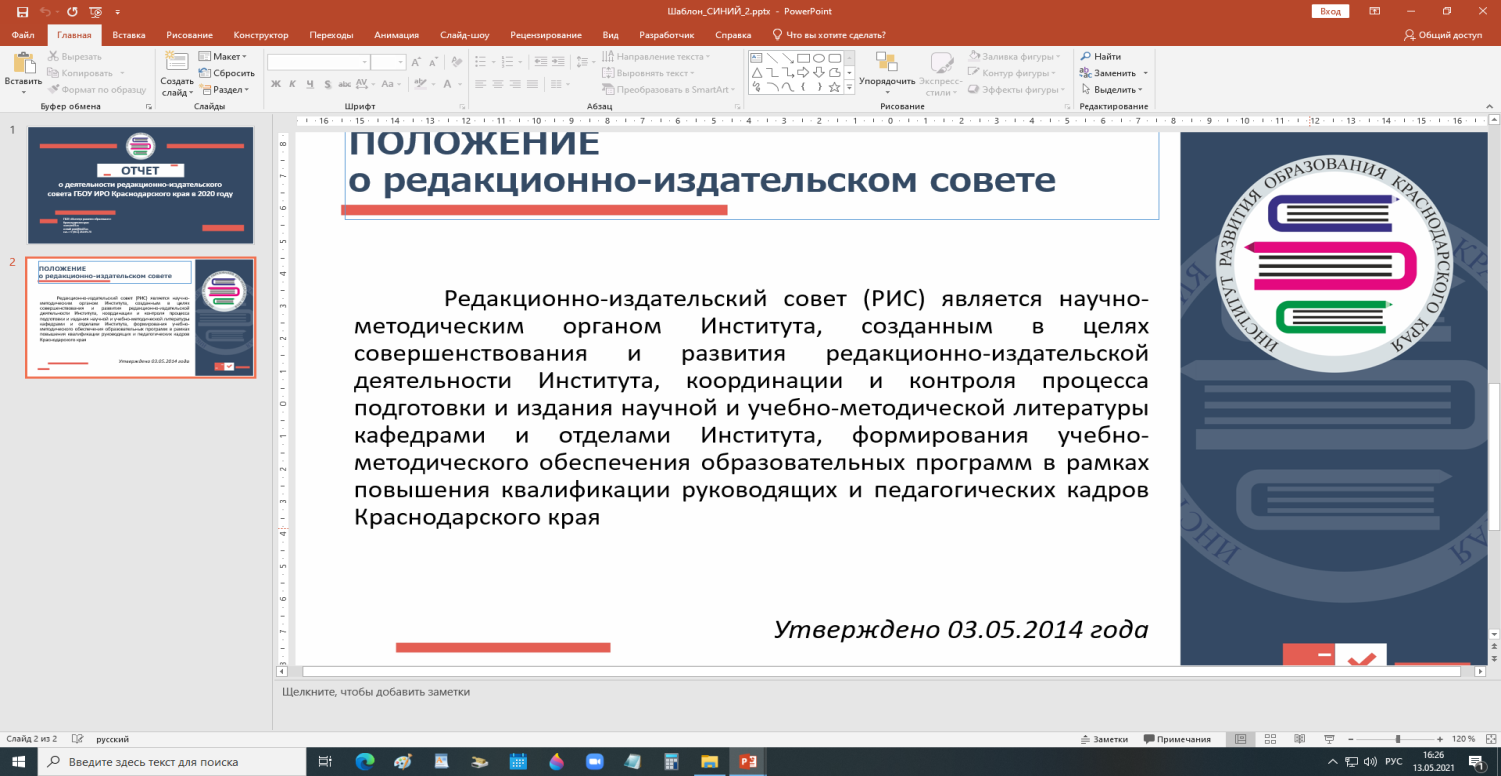 О подготовке 
к итоговому собеседованию 
по русскому языку 
в 2023-2024 учебном году


А. В. Чеснокова, доцент кафедры филологического образования ГБОУ ИРО Краснодарского края, к.филол.н.
ГБОУ «Институт развития образования» Краснодарского края
www.iro23.ru
e-mail: post@iro23.ru               
тел.: +7 (861) 203-53-01
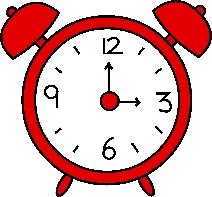 ЗАДАНИЯ  ИТОГОВОГО  СОБЕСЕДОВАНИЯ
20
Максимальный первичный балл
Общее время – 15-16 мин.
для «зачёта» необходимо набрать
10
Задание   1. Чтение  текста  вслух
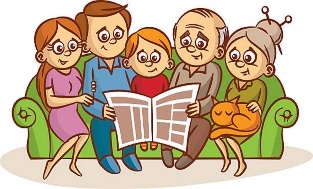 ДОМА:  ВЫРАЗИТЕЛЬНОЕ ЧТЕНИЕ + ПОВТОРЕНИЕ 
                                     ЧИСЛИТЕЛЬНЫХ
Задание 2.   ПОДРОБНЫЙ   Пересказ   текста с  включением  приведённого  высказывания
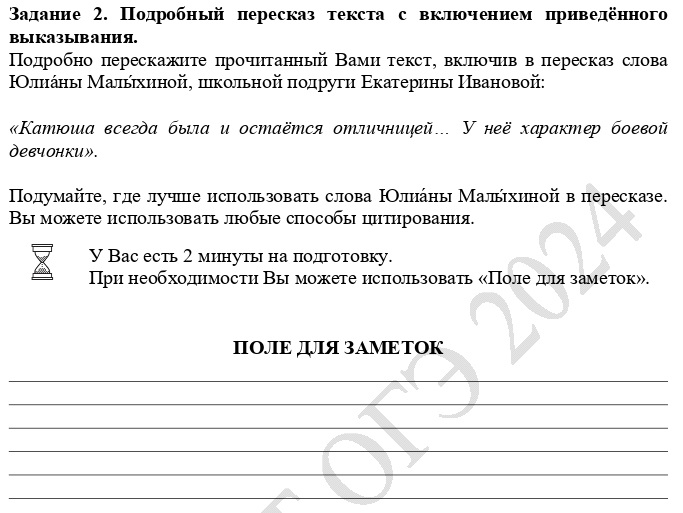 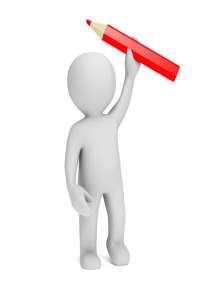 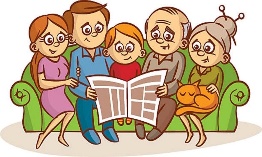 ДОМА:  ТРЕНИРУЕМСЯ СОСТАВЛЯТЬ ПЛАН ЗА 2 МИН. И ПЕРЕСКАЗЫВАТЬ ПРОЧИТАННОЕ
Задание 3.  Монологическое   высказывание
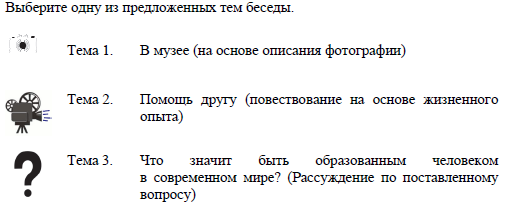 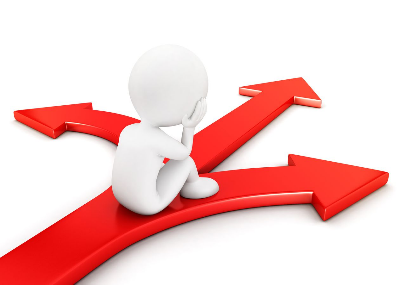 Задание 3.  Монологическое   высказывание
!
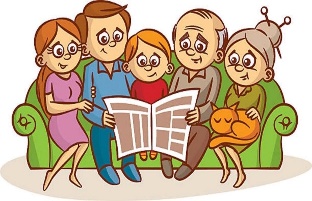 ДОМА: ВЫСКАЗЫВАНИЯ ИЗ 15 ФРАЗ  (ОПИСАНИЕ, РАССКАЗ О СОБЫТИИ, РАССУЖДЕНИЕ НА ЛЮБУЮ ТЕМУ)
Задание  4.  участие  в  Диалоге
Ученик может переспросить экзаменатора, 
задать уточняющий вопрос. Главное – 
дать ответ из нескольких предложений.
1
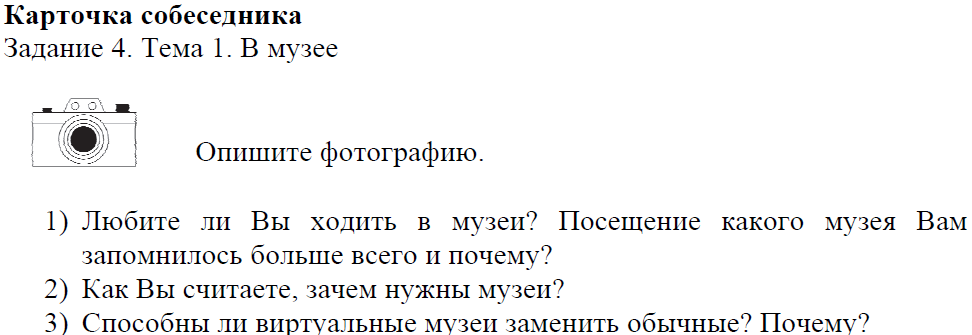 Задание  4.  участие  в  Диалоге
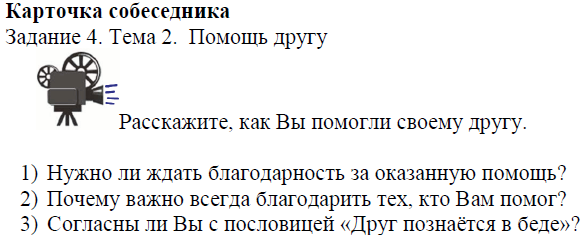 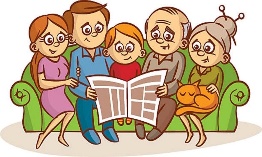 Дома:      диалоги с развёрнутыми ответами (на любые темы)
ИНТЕРНЕТ-РЕСУРСЫ  и  пособия
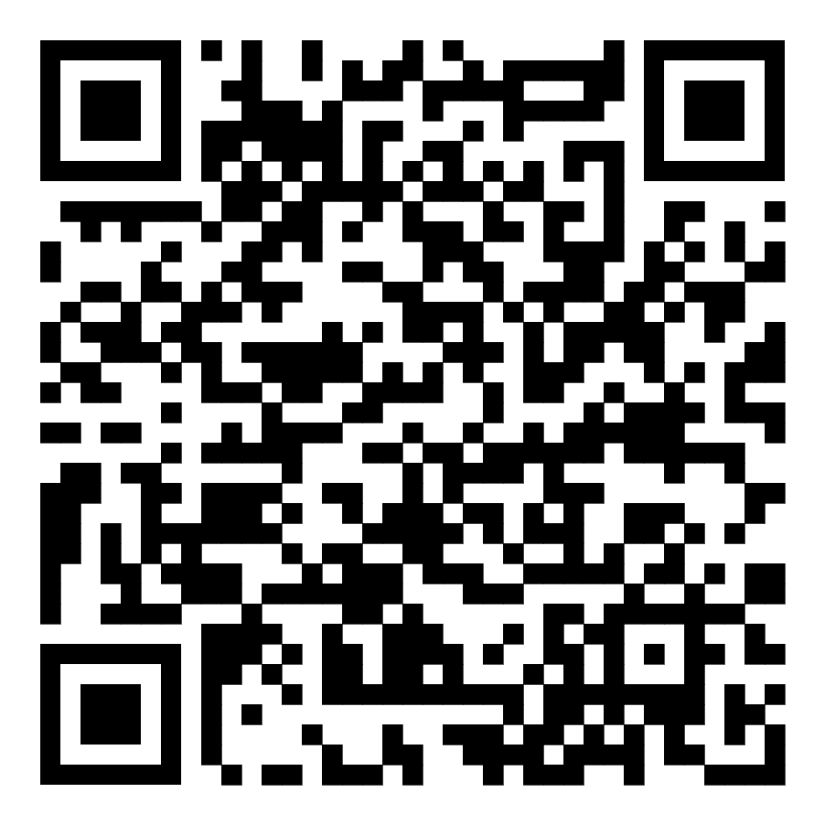 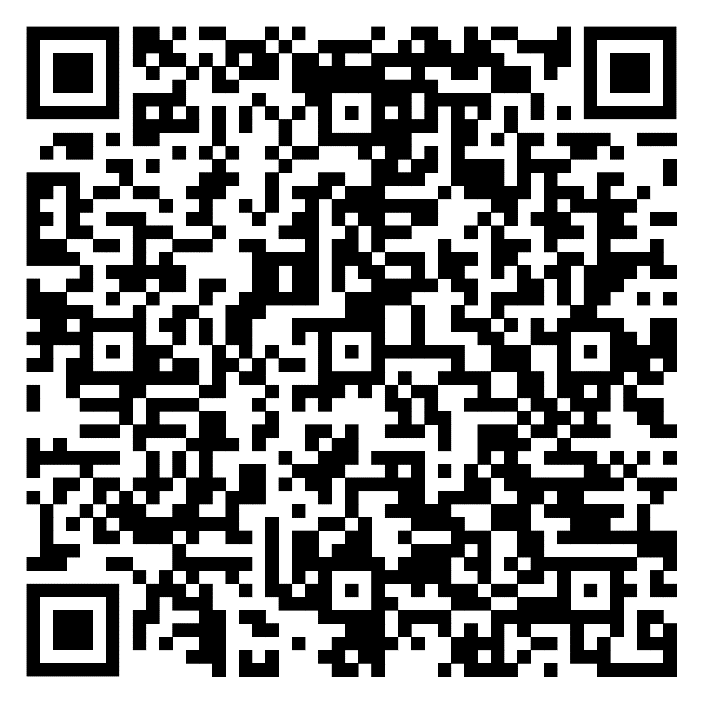 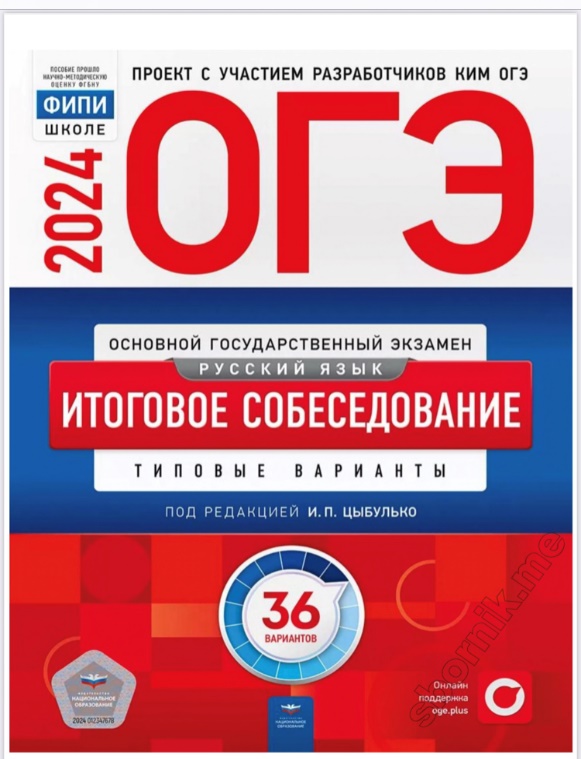 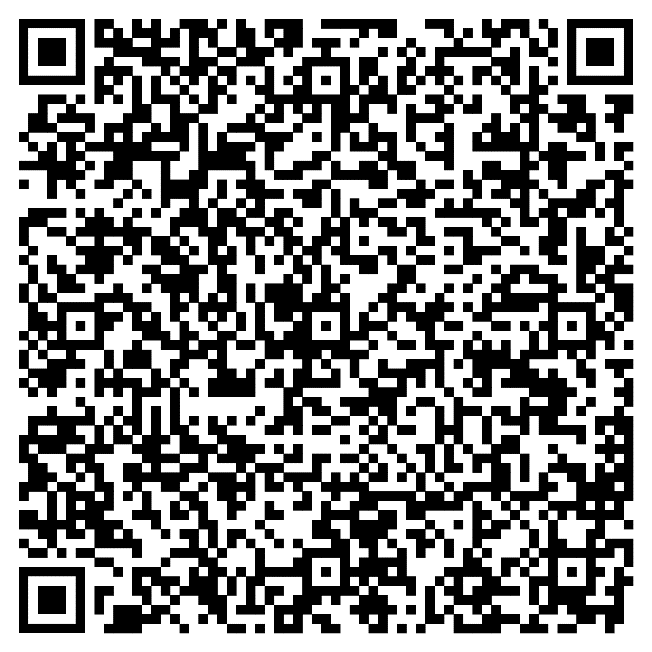 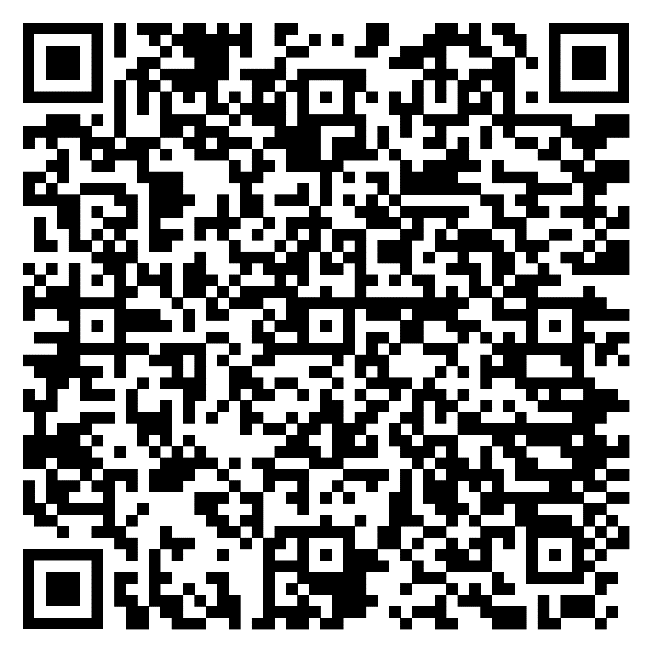 Дома: тренировка выполнения заданий в формате КИМ итогового собеседования
Краевое родительское собрание по вопросам подготовки к ГИА по образовательным программам 
основного общего образования в 2024 году
ЖЕЛАЕМ
 
             УСПЕХА!
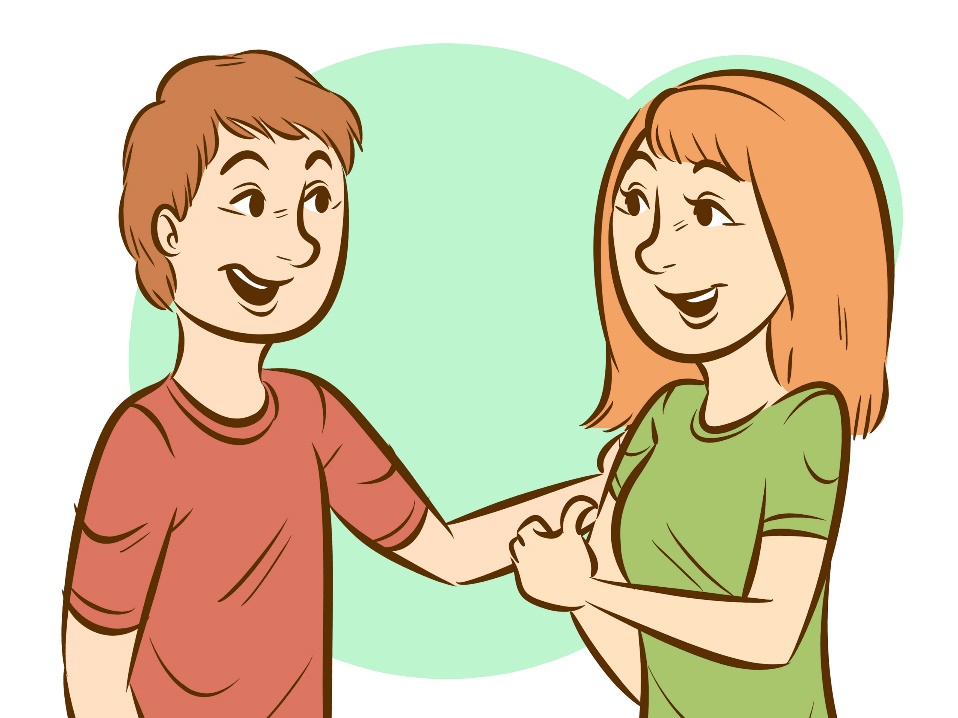 г. Краснодар, 15 декабря 2023 г.